Семинар «Типичные ошибки педагога при создании интернет-ресурса"
Учитель информатики МБОУ «Средняя школа № 6» Алексей Сергеевич Потемкин
Отвечаем на вопросы или «О чем этот семинар?»
Какие Интернет-ресурсы педагогов бывают?
Какие цели выполняют разные Интернет-ресурсы?
Какова примерная структура Интернет-ресурсов педагога? Этапы разработки электронного продукта
Традиционные заблуждения педагогов, создающих личные сайты/портфолио
Сместите фокус зрения! «Мой ресурс глазами пользователя»
На кого равняться?
Персональный сайт педагога – это его…
визитная карточка
«досье» с жизнеописанием
фотогалерея и новостная лента
место общения с обучающимися и родителями
место хранения наград и методических разработок – «чтобы все было под рукой»
…
Путь в тысячу миль начинается с одного шага
Начинаем разработку ресурса
Интернет-ресурсы педагога по назначению бывают
Структура комплексного портфолио
Т.Г.Новикова, А.С.Притченков и М.А.Пинская предлагают следующую структуру портфолио педагога
Титульный лист
Раздел I . Официальные документы (при систематизации документов обратить внимание на ранжирование по масштабности мероприятий)
Раздел II. Творческие работы
Раздел III. Отзывы, рекомендации, самоотчеты (может содержать дополнительную информацию о себе, своих увлечениях, хобби, которая не отображена в официальных документах или творческих работах)
Структура комплексного портфолио
Т.Н.Макарова, В.А.Макаров, рассматривают структуру комплексного портфолио педагога в таком варианте:
Титульный лист
Раздел I. Общие сведения о педагоге.
Раздел II .Результаты педагогической деятельности.
Раздел III. Научно-методическая деятельность.
Раздел IV .Внеурочная деятельность.
Раздел V .Учебно-материальная база.
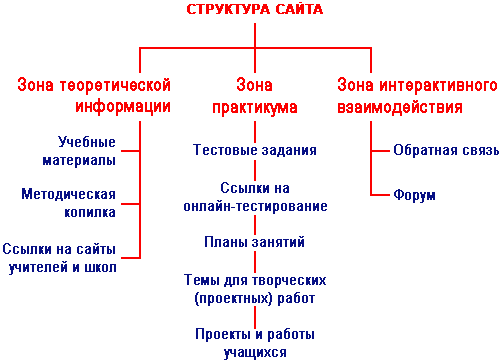 Этапы создания интернет-ресурса
Каждый по-своему прав, а по-моему нет!
О заблуждениях
Корчуем заблуждения, формируем новое мышление, удобряем инициативы!
Личный сайт нужен для участия в конкурсе
Я ничего не умею!
Надо сделать свой сайт. Куплю учителю информатики шоколадку и…
Делаю сайт только для уроков! Никакой личной информации!! И упаси Бог там дату рождения указать!!!
Да кто на мой сайт ходить будет?!
Сайт – это новый современный и полезный в условиях меняющегося общества инструмент педагога
Никто сразу ничего не умеет, но ведь можно научиться! Да и стыдно перед детьми: у них для домашних питомцев блоги ведутся
Хочешь получить лучший результат – сделай все сам!
Блюдо полезно, когда оно вкусно! Я хочу нравиться детям не только как учитель, но и как человек! Пусть узнают меня поближе
Вот как раз на сайт дети зайдут! А вот учебник лишний раз открыть…
Никогда не ошибается тот, кто ничего не делает
Итак, поговорим об ошибках…
Цель создания сайта и тема веб-ресурса
Отсутствие чёткого осознания и понимания цели создания сайта или блога. Есть случаи, когда педагог создаёт сайт только для галочки, чтобы затем можно было указать на него ссылки в портфолио при прохождении аттестации (а для некоторых учителей это так и есть). Педагог должен помнить, что сайт – это не набор красивых фотографий и иных иллюстраций в Интернете, а веб-ресурс, который должен выполнять свое образовательное предназначение, а не «просто быть». Необходимо определиться с выбранной темой ресурса. Заранее стоит продумать, является ли выбранная тема перспективной и востребованной с точки зрения посещаемости пользователями.
Использование неудобных шрифтов
Все тексты должны быть написаны нормальной, легко читаемой гарнитурой шрифта. Различного рода украшательства, вензеля и декоративные элементы гарнитур шрифтов созданы для логотипов, заголовков, типографического дизайна, но не для того, чтобы ими набирать огромные блоки текстовой информации. Не стремитесь создавать свой фирменный шрифт, так как не все шрифты отображаются правильно во всех браузерах. Не секрет, что часто на сайтах педагогов можно встретить не обоснованно используемую гарнитуру Monotype Corsiva при оформлении текстовой информации на главной странице и на ленте новостей сайта. Шрифты необходимо использовать только те, которые точно установлены на компьютере у любого пользователя: Arial, Helvetica, Verdana, Georgia, Times New Roman, чаще предпочтение отдаётся гарнитуре Arial. Необходимо сводить размеры шрифта к идеалу так, чтобы текст не выглядел слишком большим либо слишком маленьким, выработать систему расположения текста и его выравнивание на страницах сайта.
Грамотность текста
При размещении текста будьте внимательны и аккуратны, соблюдайте правила и нормы языка, т.е. текст он должен быть написан без грамматических, синтаксических и речевых ошибок, отформатирован в одном стиле.
Отсутствие изображений.
Изобилие текстовой информации без использования изображений на страницах сайта превращают сайт в скучный и утомительный ресурс, рассевающий внимание пользователей. Если сайт представляет собой образовательный веб-ресурс, то для увеличения числа посетителей необходимо позаботиться о визуальном ряде, используя иллюстрации и картинки, слайд-шоу из картинок для сопровождения текстовой информации.
Сложное восприятие текста
Пользователю при посещении сайта или блога удобно пробегать по блокам, пропуская неинтересные и скучные места, ориентируясь по заголовкам, подзаголовкам, абзацам. Информация в виде сплошного текста отталкивает посетителей, вызывает раздражение, тем самым теряется интерес содержанию текста. То есть, необходимо контролировать наличие и качественное оформление заголовков, подзаголовков и т.п. Важно вдумчиво подойти к составлению заголовков для каждой страницы. Нужно рационально распределить текст по странице, установить абзацы, учитывая смысловую линию текста, сделать средние отступы, также использовать написание текста с красной строки и соблюдать симметрию в расположении текста.
Маленький кегль шрифта
В основном при оформлении основного текста на сайтах используют кегль 14пт, заголовки – от 16 до 20 пт. Запомните, что возможный минимальный размер равен 12пт
Изобилие flash-элементов
Любой сайт приобретает своеобразный шарм, если на нём используется современная и популярная технология Flash. Она помогает сделать красивое более совершенным и изящным. Однако на учительских сайтах встречается использование flash технологий, которые медленно грузятся, причём, часто они не соответствует тематике сайта. Flash элементы отвлекают посетителя сайта от основной информации. Каждая иллюстрация подобного типа должна быть оправданной и необходимой. Советую не перегружать сайт и не использовать такие элементы там, где можно вполне обойтись без Flash.
Разноцветный текст
Необходимо больше внимания уделять сочетанию цветовой гаммы фона и цвету текста и исключить использование картинок под текстом. Чтобы привлечь пользователей и вызвать интерес к содержанию информации на сайте, необходимо тщательно подходить к подбору и оформлению общего фона сайта и цвета текста. Цвет фона и цвет шрифта должны быть контрастны и гармонически сочетающиеся друг с другом. Нужно сделать всё, чтобы пользователь не испытывал дискомфорта. Если вы используете слишком яркие, или наоборот, тусклые, то глаза пользователя будут быстро уставать, даже интересная статья не будет дочитана до конца.
Перебор с рекламой
Реклама на сайтах учителей может быть минимальной, не содержащей ссылки сомнительного происхождения и связанные с образовательным процессом
Поп-андеры
Если на сайте применяется веб-дизайн со всплывающими окнами, мигающими и прыгающими вставками, то возрастание числа посетителей у сайта по известным причинам не стоит ожидать.
Слишком большие статьи.
Помещайте на сайте статьи не более 1000-2000 слов. На большие по объёму статьи делайте ссылки для скачивания материала, предварительно написав краткую аннотацию к статье так, чтобы заинтересовать посетителя содержанием материала.
Неоднозначный цвет ссылок
Обязательно необходимо учесть, чтобы ссылки выделялись (цветом и подчёркиванием), и не были похожи на основной текст. При создании сайта не используйте ссылки, которые содержат Java-Script.
Оформление страничек. Индивидуальность
Идеально правильное оформление страничек сайта способно привлечь посетителя к ознакомлению с содержанием информации на них, а страницы, наполненные изобилием лишних элементов — наоборот оттолкнут. Не копируйте оформление уже созданных сайтов педагогами, а найдите свой дизайн для вашего сайта, чтобы его оформление было уникальным. Освоив работу в Adobe Photoshop CS5, вы сможете создать уникальный дизайн шапки сайта и других графических элементов сайта. Скачивая готовые шаблоны сайта, вы сможете запускать PSD исходники и редактировать дизайн шаблона. Вы создадите уникальный, неповторимый дизайн сайта, что является плюсом для вашего веб-ресурса.
Структура и навигация сайта
Одна из наиболее частых ошибок при создании сайта – это неумение четко распределять информацию по разделам. Структура сайта должна быть такой, что пользователь четко видел, какие разделы есть на сайте, и представлял, какая информация в них предоставлена. Для осуществления удобной навигации по сайту необходимо наличие карты сайта.
Справочный раздел FAQ.
Нет необходимости хранить в справочном разделе FAQ тучу бесполезных вопросов. Нужно подобрать реально востребованные вопросы, при этом своевременно отвечать на вопросы пользователей, не загружая их лишней информацией.
Оптимизация, развитие и продвижение сайта.
Развитие проекта - самая интересная, но и сложная часть работы. Необходимо постоянно улучшать своей ресурс, добавлять собственные разработки, уникальные статьи и новые сервисы, пополнять новыми ссылками, при этом старые ссылки проверь на работоспособность. Процесс этот творческий, предполагающий полет вашей фантазии и качественное выполнение работы. Ваш сайт обновляться действительно ценной и актуальной для посетителей информацией. Оптимизация и продвижение сайта представляет собой комплекс мер, направленных на получение сайтом высоких позиций в поисковой выдаче. Для этого обязательно зарегистрируйте ваш ресурс в поисковых системах, проведите регистрацию сайта в каталогах. Анализируя статистику сайта, можно найти наиболее интересные и посещаемые страницы сайта и помочь им подняться в поисковой выдаче. Обменивайтесь ссылками с коллегами, ищите возможности для увеличения ссылочной базы. Поиск источников ссылок на свой ресурс не является однократным процессом, осуществлять его придется постоянно, уделяя этому процессу достаточно времени.
Главная страница. Лента новостей
Часто на сайте лента новостей публикуется на главной странице. У некоторых педагогов не хватает времени и сил поддерживать ее в актуальном состоянии. Нет ничего хуже сайта с новостями за прошлый год на главной странице, такой сайт мгновенно создает у посетителя ощущение «заброшенности ресурса». Рациональнее вообще не публиковать новости, если они не интересны пользователю.
Ex primus inter pares – первые среди равных
На кого равняться?
Свой лучший ресурс Вы найдете сами в процессе самостоятельного поиска. Но если Вы не знаете с чего начать, то рекомендую просмотреть сайт победителя конкурса «Учитель года Красноярского края 2015»:
Сайт учителя физической культуры Красилова Вячеслава Алексеевича http://vakrasilov.jimdo.com
©©©©© Уважайте авторское право! ©©©©©Список используемых в презентации источников
http://www.web.rcso.ru/mistake 
http://www.kiber.info/mistakes.html 
http://ulmus.ru/book/export/html/24 
http://edu-teacherzv.ucoz.ru/publ/tipichnye_oshibki_sozdanija_sajtov/1-1-0-105 
http://www.myshared.ru/slide/235897/ 
http://husain-off.ru/hj8n/hj8now-10.html#004 
http://www.resobr.ru/materials/35/26910/?sphrase_id=84784 
http://nsportal.ru/shkola/materialy-k-attestatsii/library/2013/01/23/sayt-portfolio-ili-personalnyy-sayt-pedagoga-v 
http://husain-off.ru/hj8n/hj8now-10.html#004